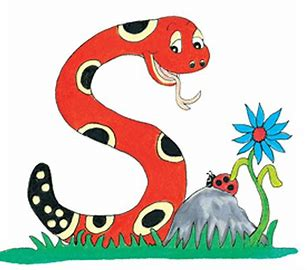 Jolly Grammar 
4b-24
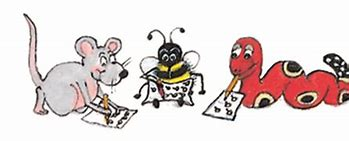 Spelling Test 30
exist
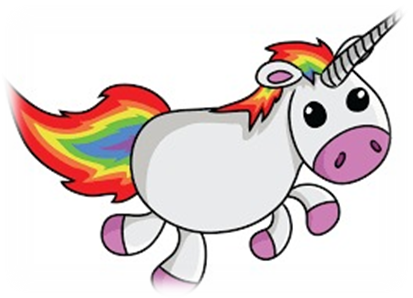 exist
resist
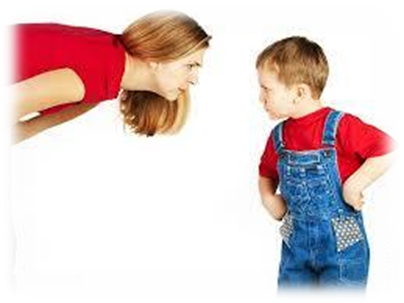 exist
resist
twist
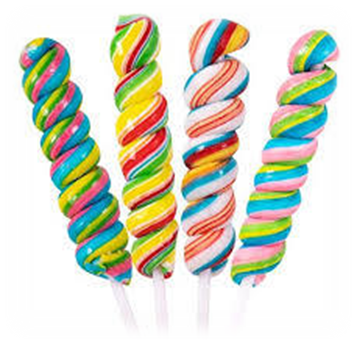 exist
resist
twist
insist
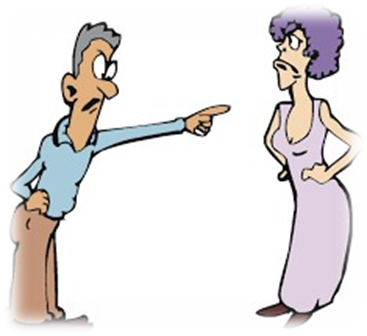 exit
resist
twist
insist
artist
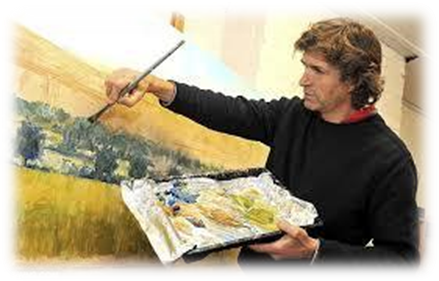 exit
resist
twist
insist
artist
consist
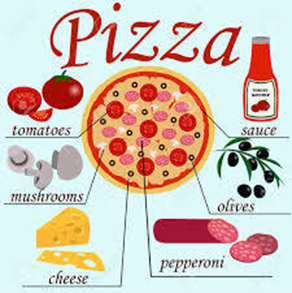 exist
resist
twist
insist
artist
consist
7.chemist
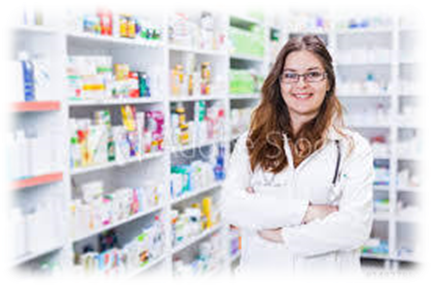 exist
resist
twist
insist
artist
consist
7.chemist
8.cyclist
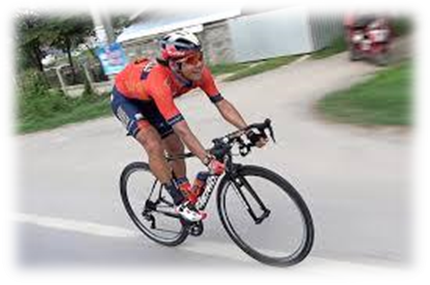 exist
resist
twist
insist
artist
consist
7.chemist
8.cyclist
9.florist
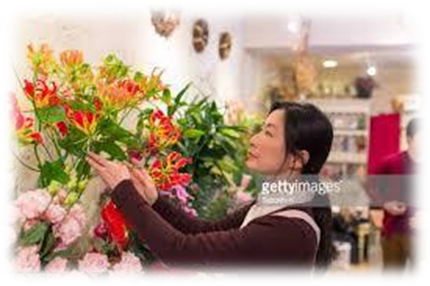 exist
resist
twist
insist
artist
consist
7.chemist
8.cyclist
9.florist
10.persist
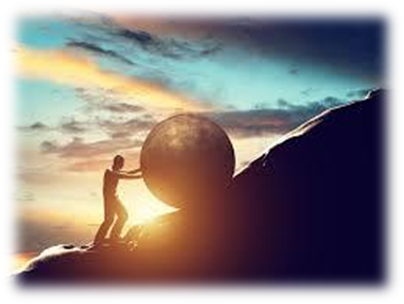 exist
resist
twist
insist
artist
consist
7.chemist
8.cyclist
9.florist
10.persist
11.soloist
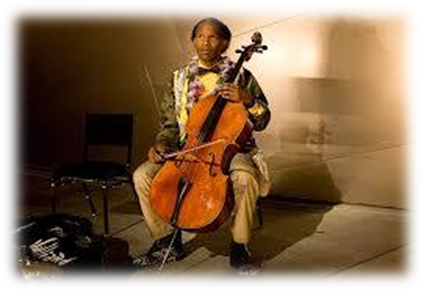 exit
resist
twist
insist
artist
consist
7.chemist
8.cyclist
9.florist
10.persist
11.soloist
12.specialist
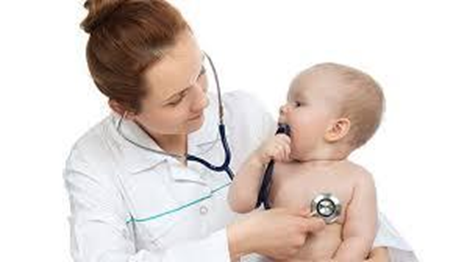 exist
resist
twist
insist
artist
consist
7.chemist
8.cyclist
9.florist
10.persist
11.soloist
12.specialist
13.guitarist
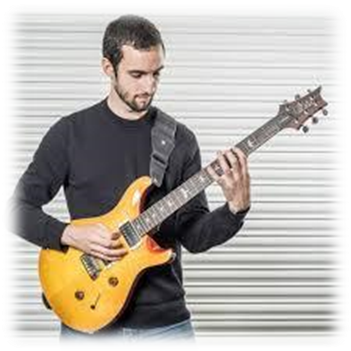 exist
resist
twist
insist
artist
consist
7.chemist
8.cyclist
9.florist
10.persist
11.soloist
12.specialist
13.guitarist
14.scientist
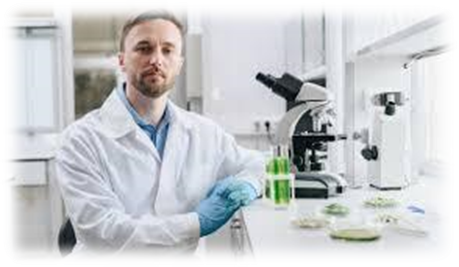 exist
resist
twist
insist
artist
consist
7.chemist
8.cyclist
9.florist
10.persist
11.soloist
12.specialist
13.guitarist
14.scientist
15.linguist
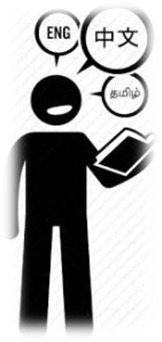 exist
resist
twist
insist
artist
consist
7.chemist
8.cyclist
9.florist
10.persist
11.soloist
12.specialist
13.guitarist
14.scientist
15.linguist
16.tourist
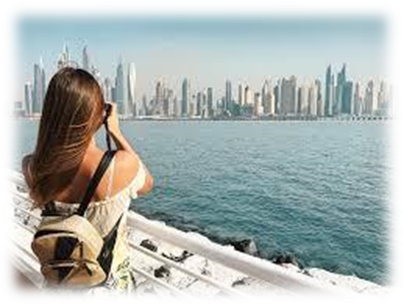 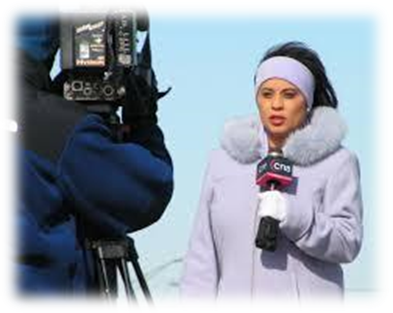 exist
resist
twist
insist
artist
consist
7.chemist
8.cyclist
9.florist
10.persist
11.soloist
12.specialist
13.guitarist
14.scientist
15.linguist
16.tourist
17.journalist
exist
resist
twist
insist
artist
consist
7.chemist
8.cyclist
9.florist
10.persist
11.soloist
12.specialist
13.guitarist
14.scientist
15.linguist
16.tourist
17.journalist
18.therapist
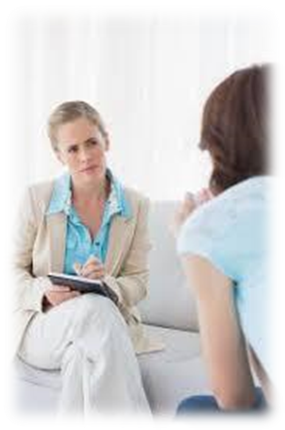 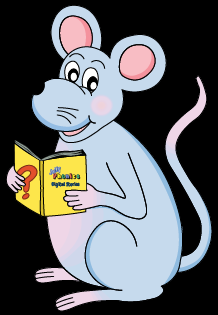 Let’s Review
phrases and sentences
in my swimming class 	

 a moment in time		

 at the restaurant		

 I saw a boy in the distance.	

 He lost his memory.  	 	

 I saw a different doctor at the hospital.
in my swimming class 	phrase
 
 a moment in time		

 at the restaurant		

 I saw a boy in the distance.	

 He lost his memory.  	 	

 I saw a different doctor at the hospital.
in my swimming class 	phrase
 
 a moment in time		phrase
 
 at the restaurant		

 I saw a boy in the distance.	

 He lost his memory.  	 	

 I saw a different doctor at the hospital.
in my swimming class 	phrase
 
 a moment in time		phrase
 
 at the restaurant		phrase
 
 I saw a boy in the distance.	

 He lost his memory.  	 	

 I saw a different doctor at the hospital.
in my swimming class 	phrase
 
 a moment in time		phrase
 
 at the restaurant		phrase
 
 I saw a boy in the distance.	sentence
 
 He lost his memory.  	 	

 I saw a different doctor at the hospital.
in my swimming class 	phrase
 
 a moment in time		phrase
 
 at the restaurant		phrase
 
 I saw a boy in the distance.	sentence
 
 He lost his memory.  	 	sentence
 
 I saw a different doctor at the hospital.
in my swimming class 	phrase
 
 a moment in time		phrase
 
 at the restaurant		phrase
 
 I saw a boy in the distance.	sentence
 
 He lost his memory.  	 	sentence
 
 I saw a different doctor at the hospital.	sentence
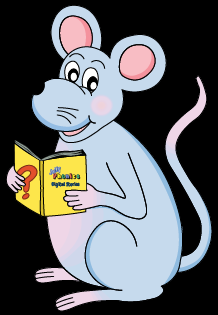 Let’s learn
clauses
He was tired so he went to bed.
He was tired so he went to bed.
He was tired so he went to bed.
clause
clause
He was tired so he went to bed.
clause
clause
Because he was tired, he went to bed.
He was tired so he went to bed.
clause
clause
Because he was tired, he went to bed.
He was tired so he went to bed.
clause
clause
Because he was tired, he went to bed.
clause
He was tired so he went to bed.
clause
clause
Because he was tired, he went to bed.
clause
clause
He was tired so he went to bed.
clause
Independent clause
Because he was tired, he went to bed.
clause
clause
He was tired so he went to bed.
Independent clause
Independent clause
Because he was tired, he went to bed.
clause
clause
He was tired so he went to bed.
Independent clause
Independent clause
Because he was tired, he went to bed.
clause
Independent clause
He was tired so he went to bed.
Independent clause
Independent clause
Because he was tired, he went to bed.
Independent clause
×Independent clause
He was tired so he went to bed.
Independent clause
Independent clause
Because he was tired, he went to bed.
Independent clause
×Independent clause
〇　dependent clause
      subordinate clause
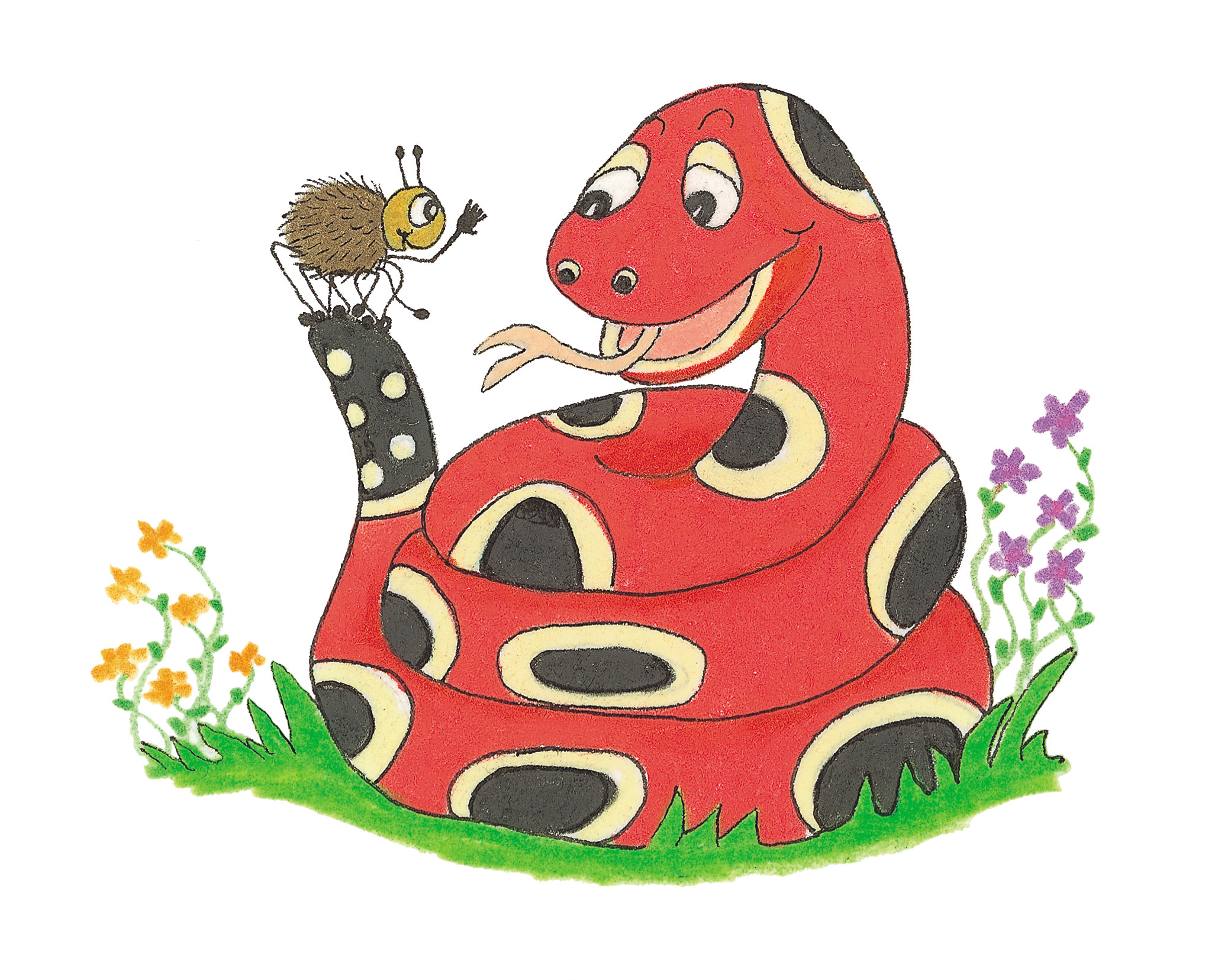 Activity Page
Grammar:
Phrases,
Clauses
And
Sentences
Look at each group of words below.  If there is a verb, underline it in red and put a box with a small <s> in the corner around the subject, then circle the word ‘clause’.  If there is no verb and subject, circle ‘phrase’.
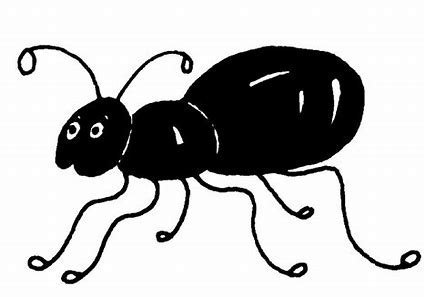 We are going to the restaurant
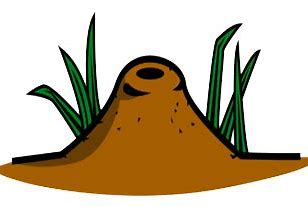 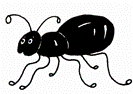 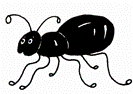 Look at each group of words below.  If there is a verb, underline it in red and put a box with a small <s> in the corner around the subject, then circle the word ‘clause’.  If there is no verb and subject, circle ‘phrase’.
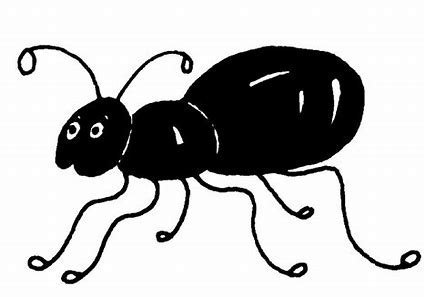 We are going to the restaurant
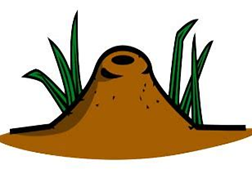 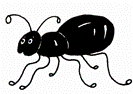 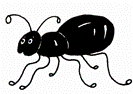 Look at each group of words below.  If there is a verb, underline it in red and put a box with a small <s> in the corner around the subject, then circle the word ‘clause’.  If there is no verb and subject, circle ‘phrase’.
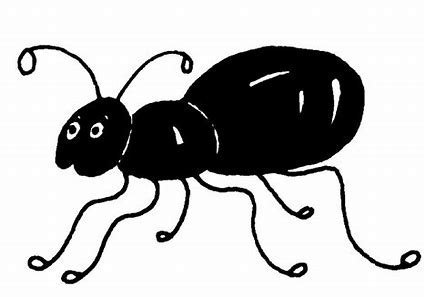 s
We are going to the restaurant
phrase / clause
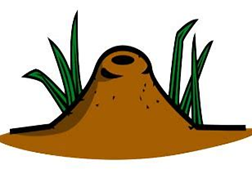 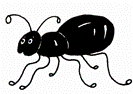 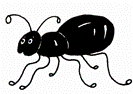 Look at each group of words below.  If there is a verb, underline it in red and put a box with a small <s> in the corner around the subject, then circle the word ‘clause’.  If there is no verb and subject, circle ‘phrase’.
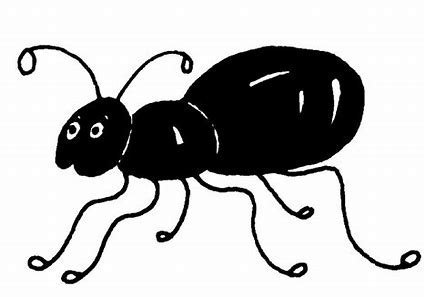 s
We are going to the restaurant
phrase / clause
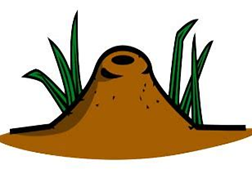 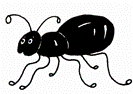 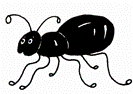 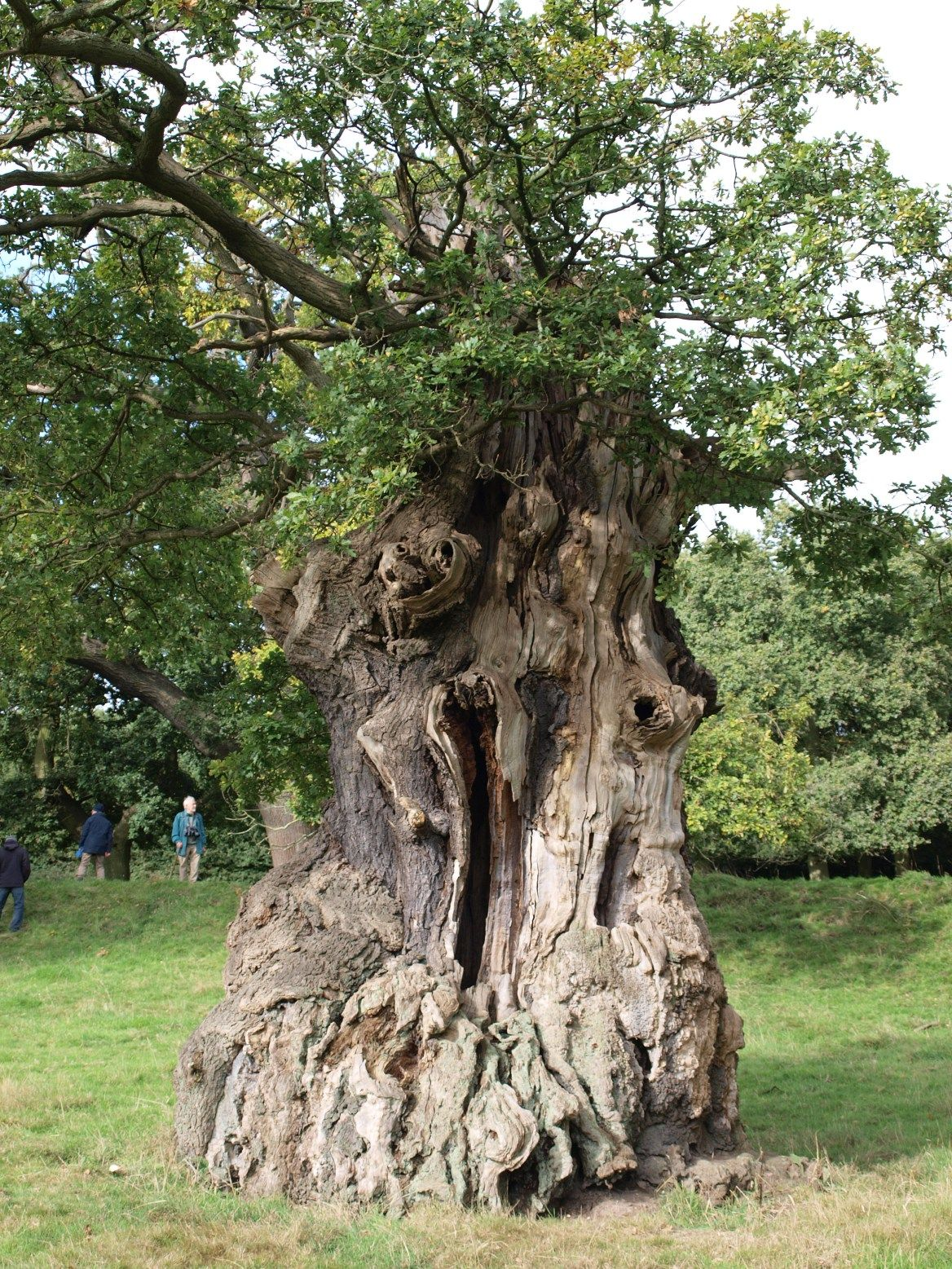 the old gnarled oak tree
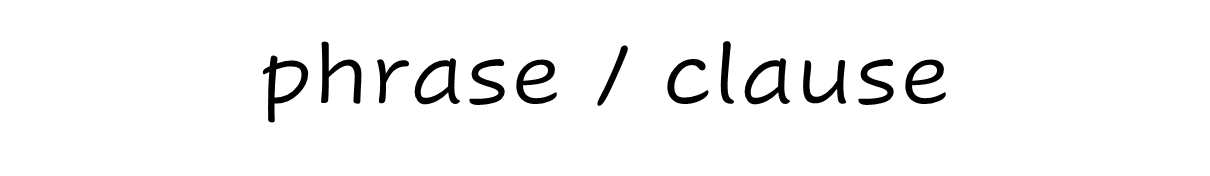 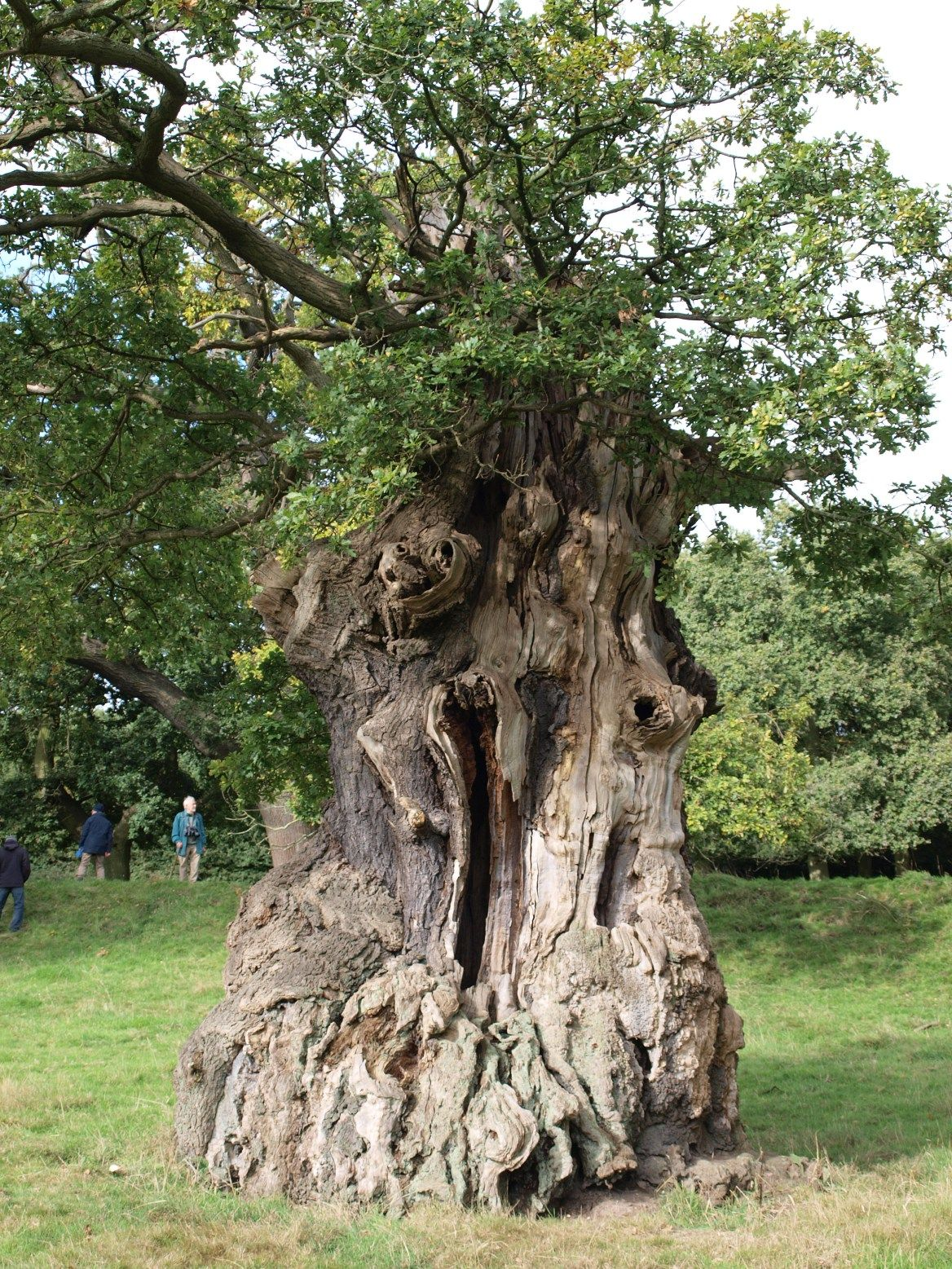 the old gnarled oak tree
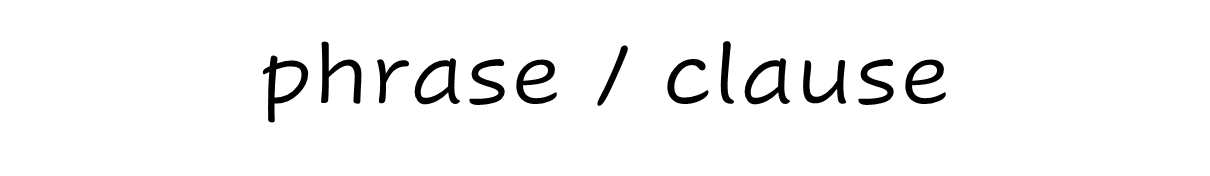 when she was young
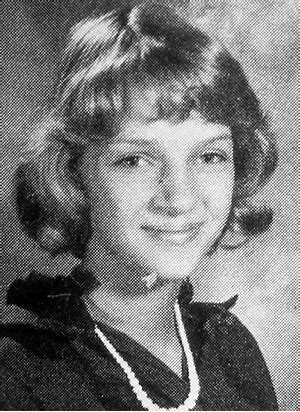 s
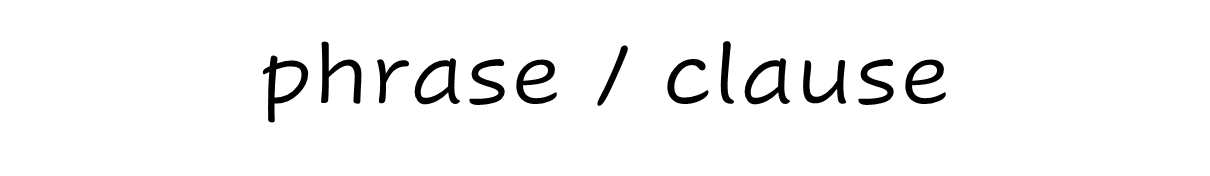 s
when she was young
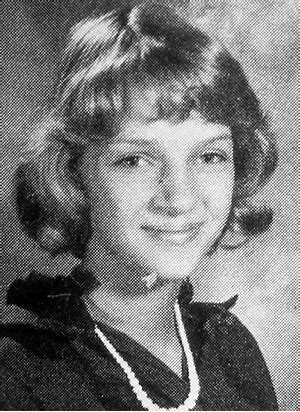 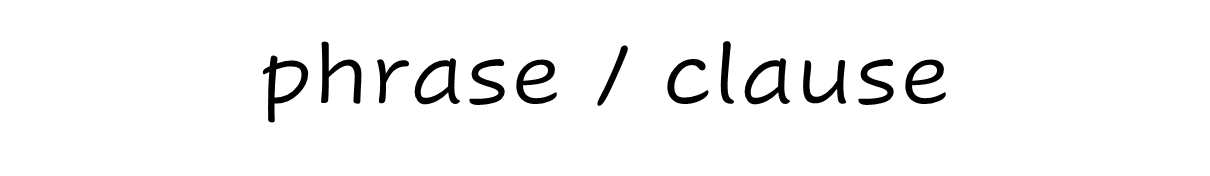 a large box of chocolate
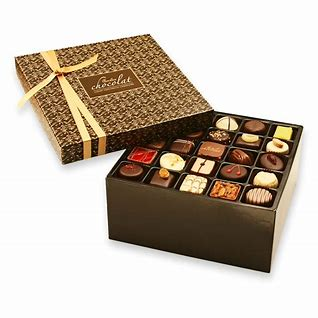 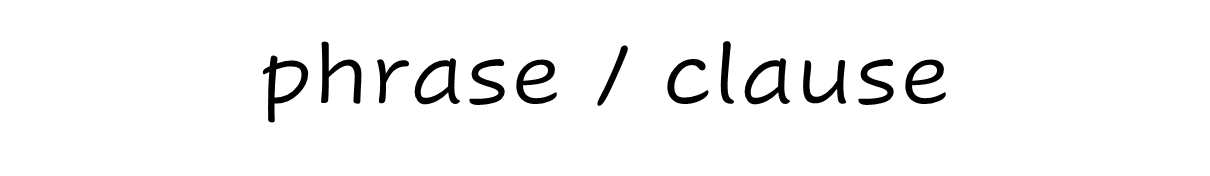 a large box of chocolate
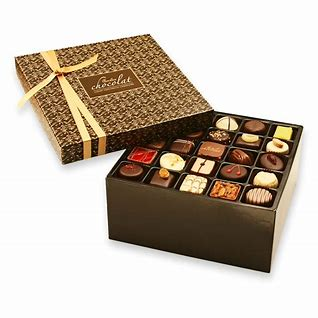 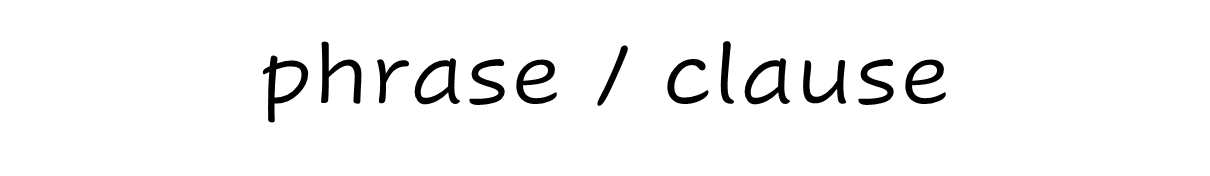 under the mistletoe
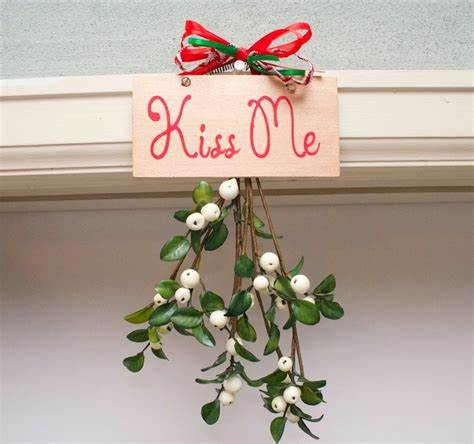 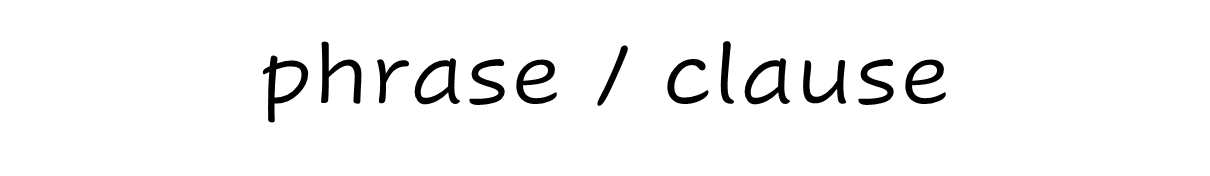 under the mistletoe
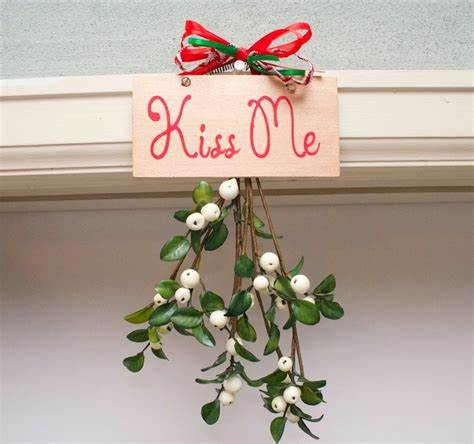 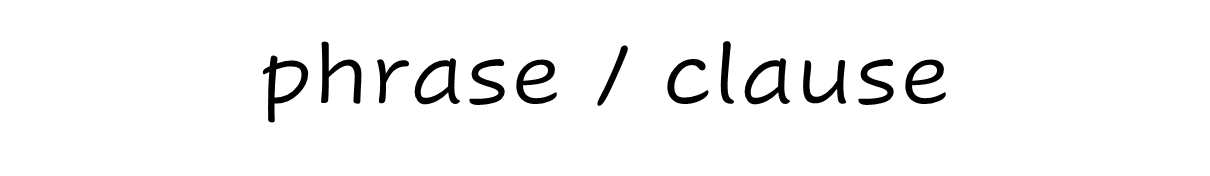 ★
they were digging up a fossil
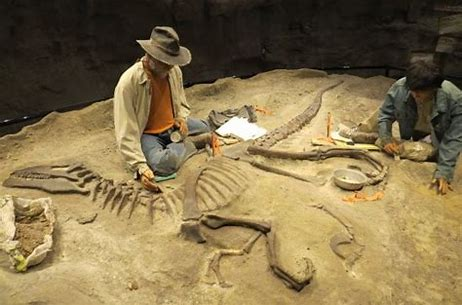 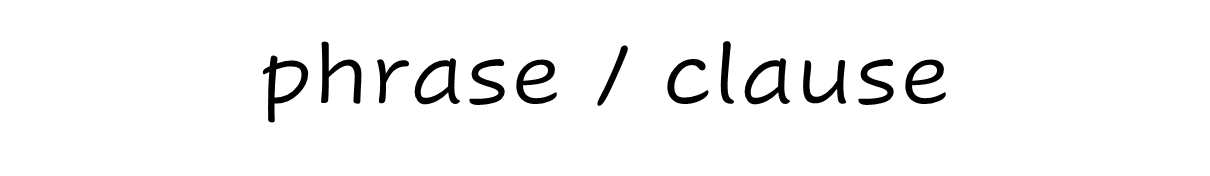 ★
s
they were digging up a fossil
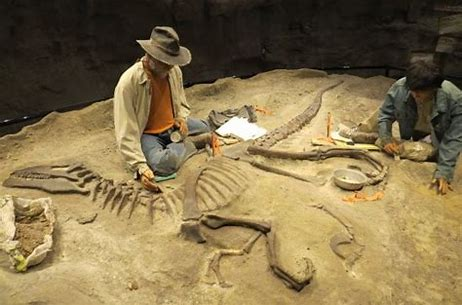 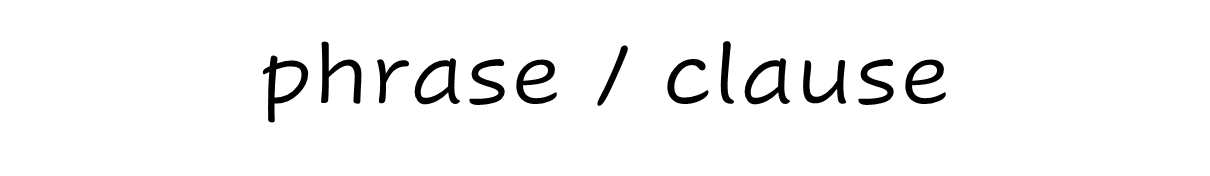 while we waited outside
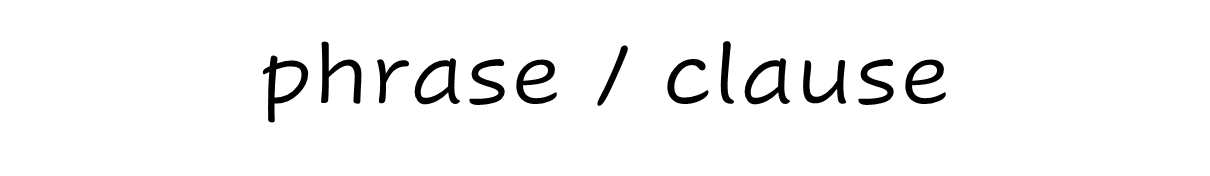 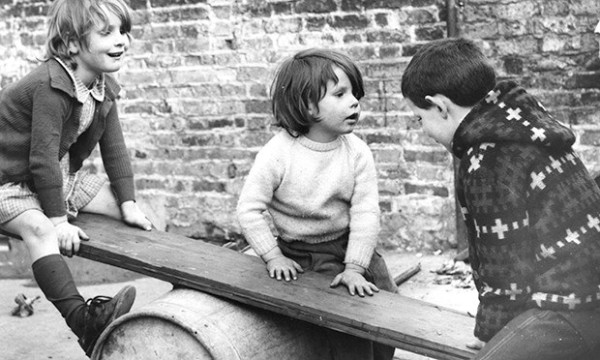 s
while we waited outside
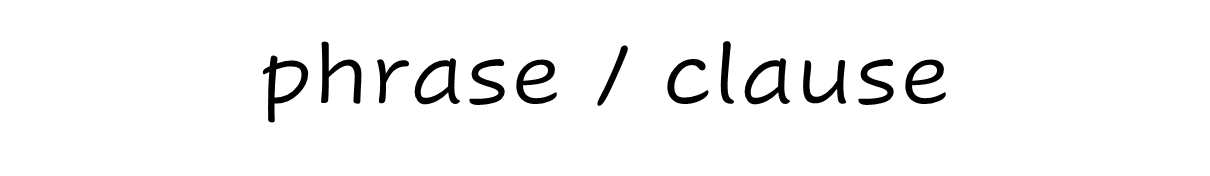 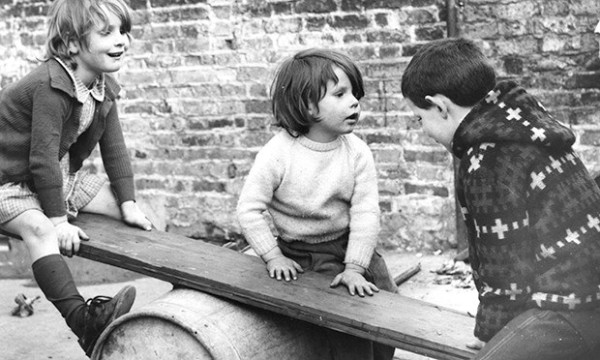 at the bottom of the box
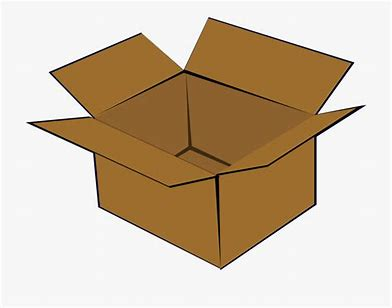 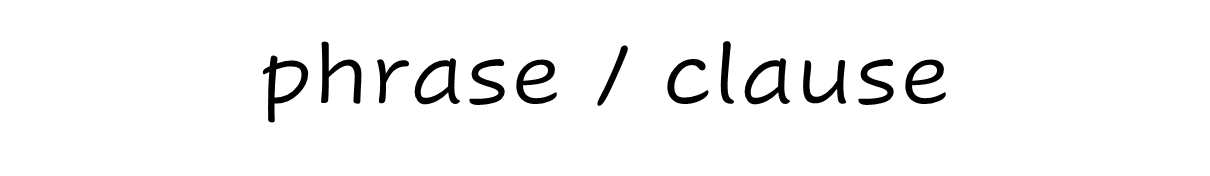 at the bottom of the box
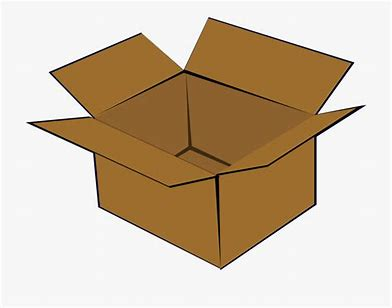 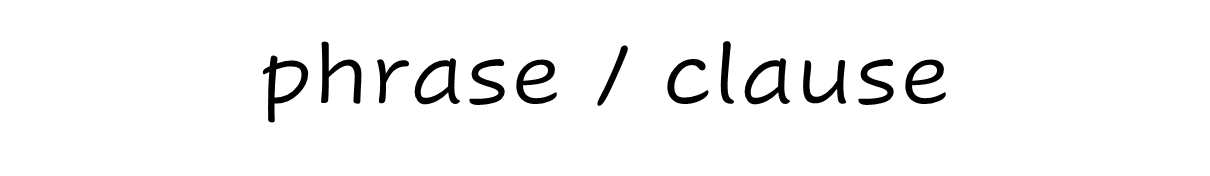 although she was tired
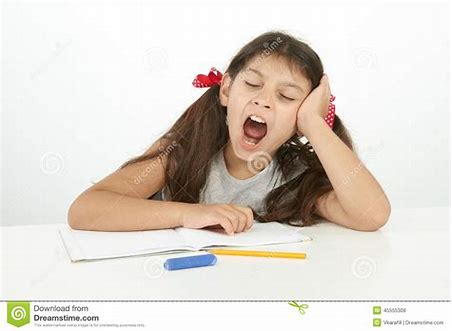 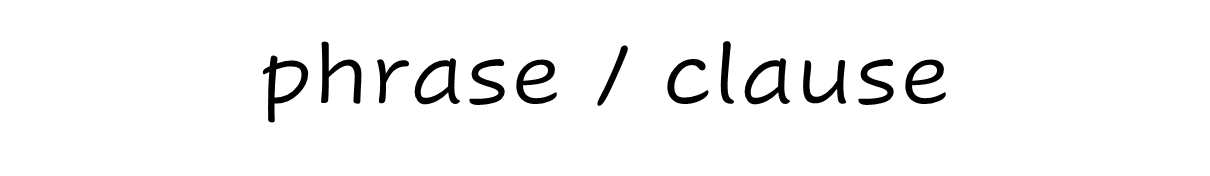 s
although she was tired
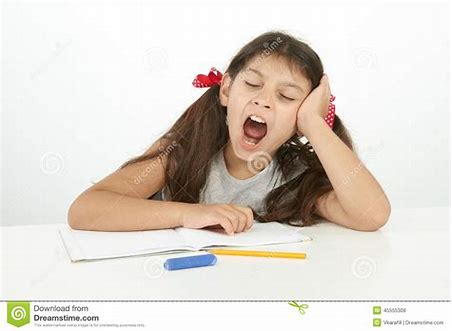 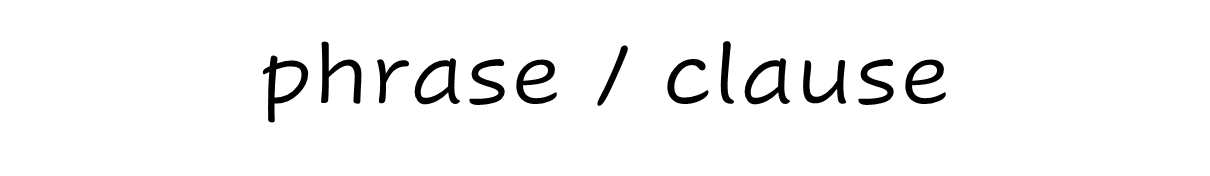 ★
he will write a sequel to the novel
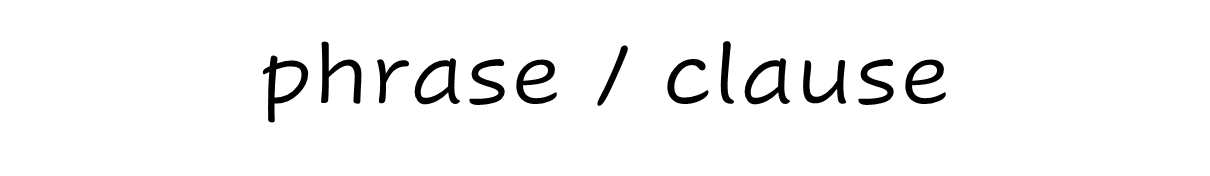 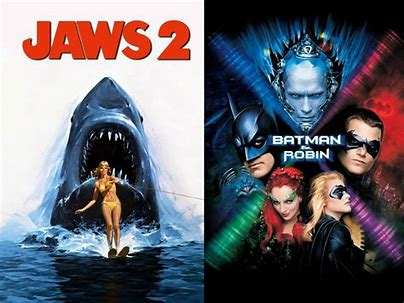 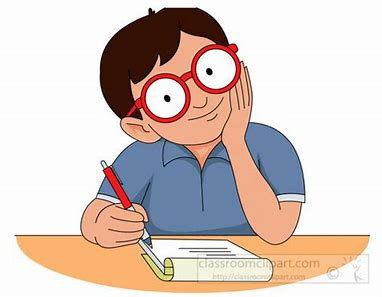 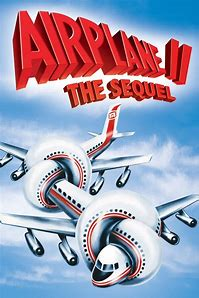 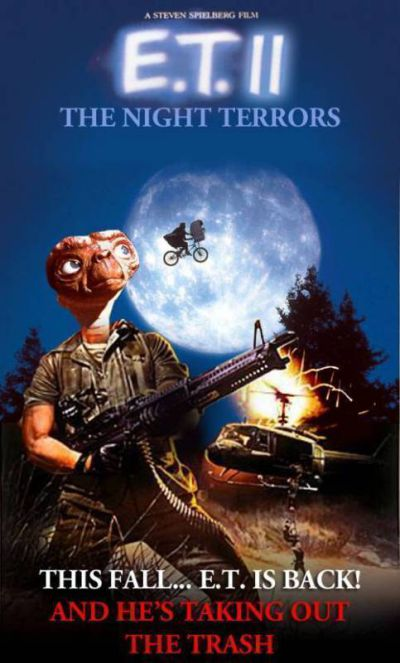 ★
s
he will write a sequel to the novel
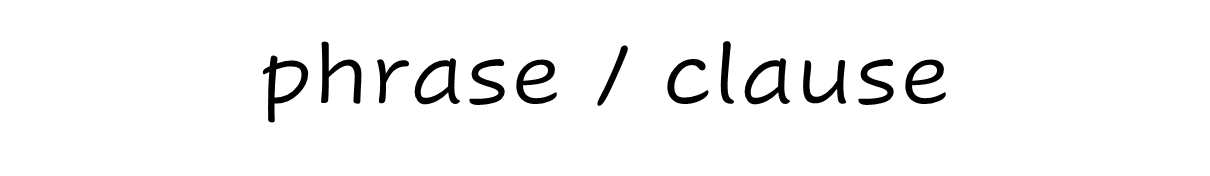 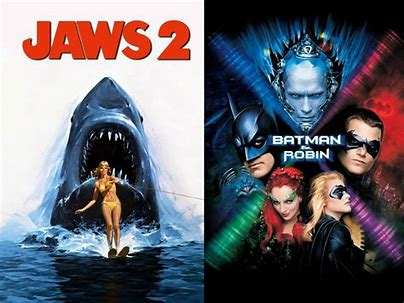 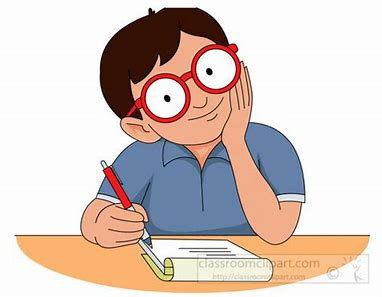 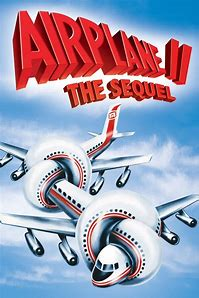 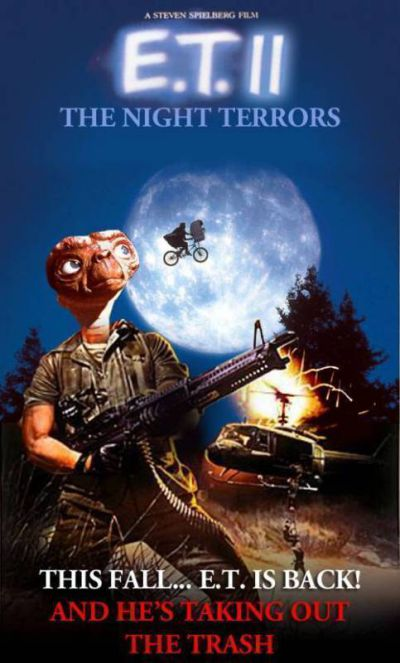 the blacksmith’s anvil
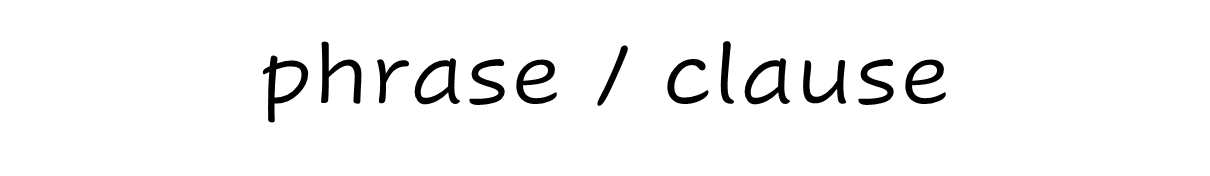 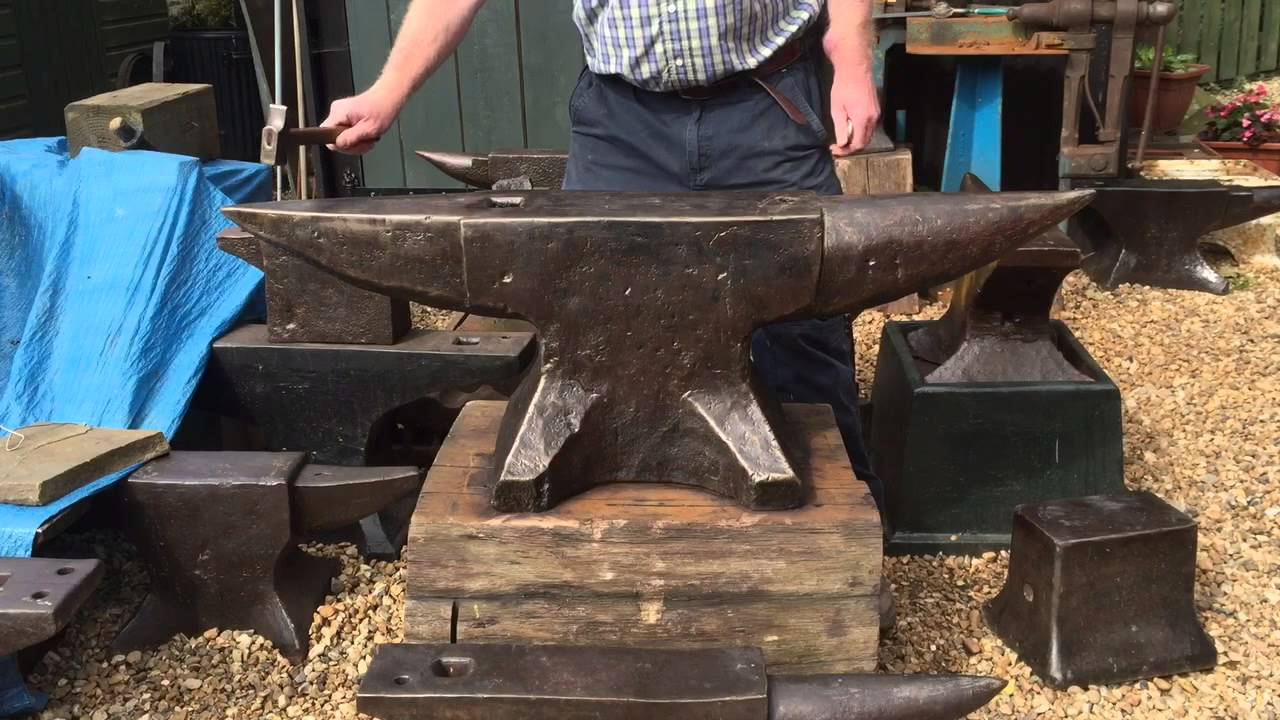 the blacksmith’s anvil
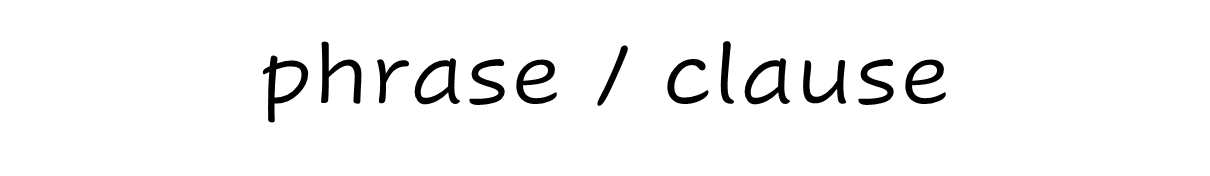 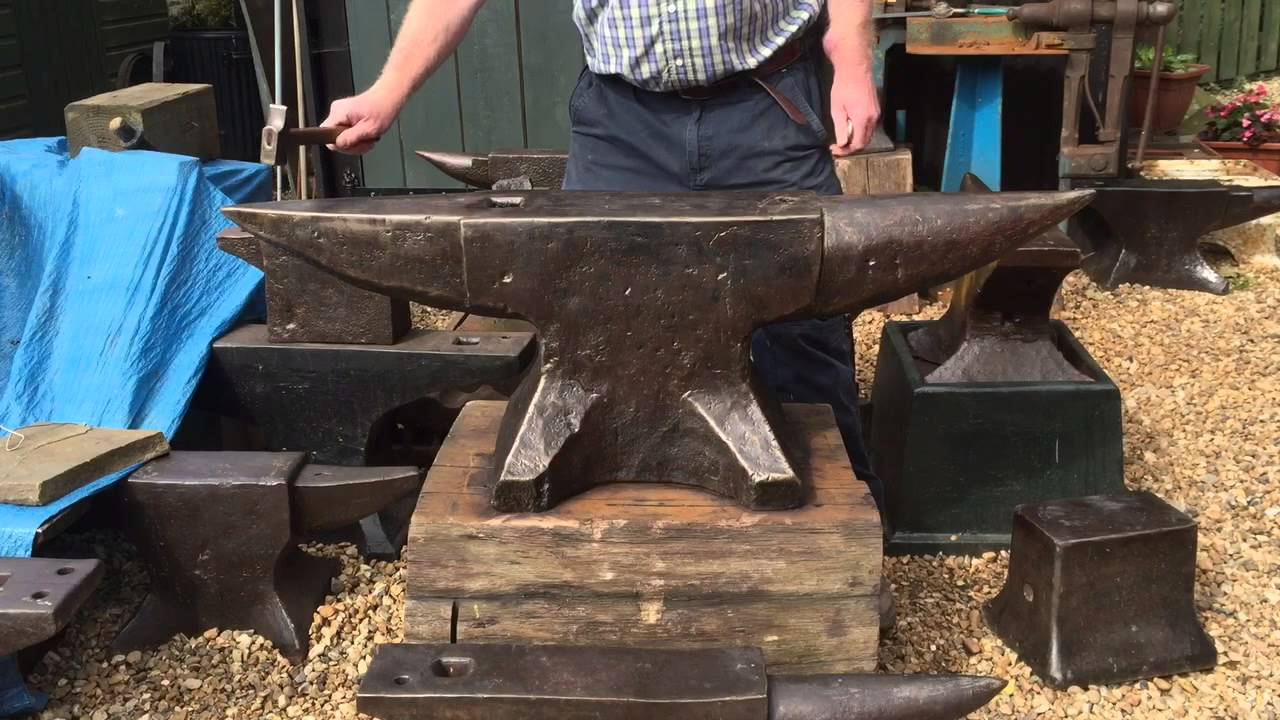 the lady with a hat
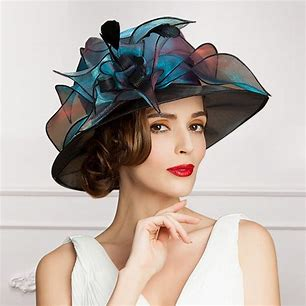 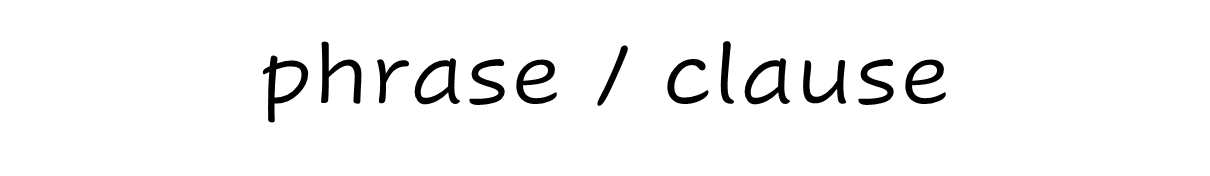 the lady with a hat
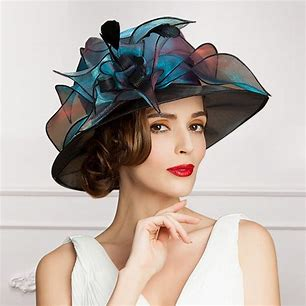 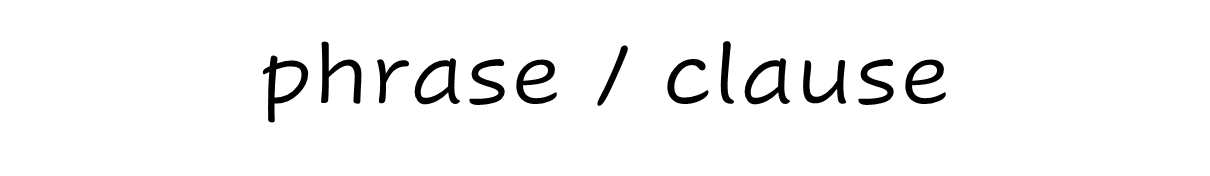 as he ran around the corner
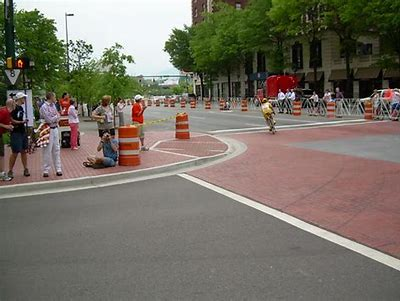 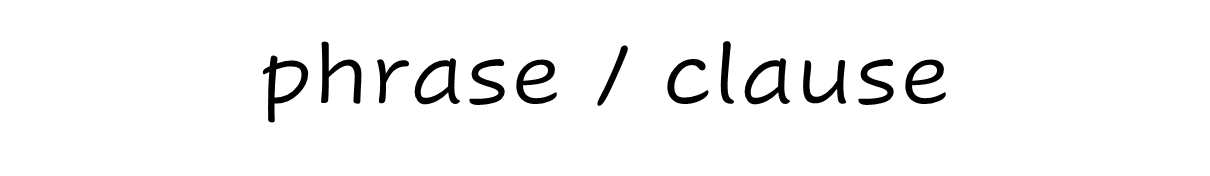 s
as he ran around the corner
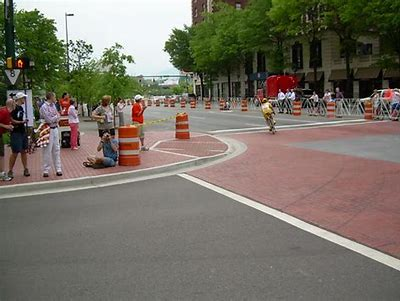 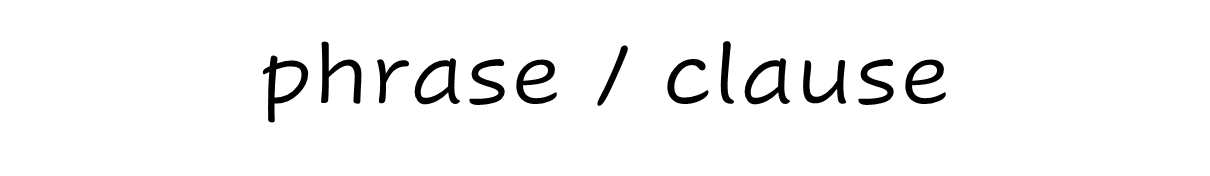 inside the dark wardrobe
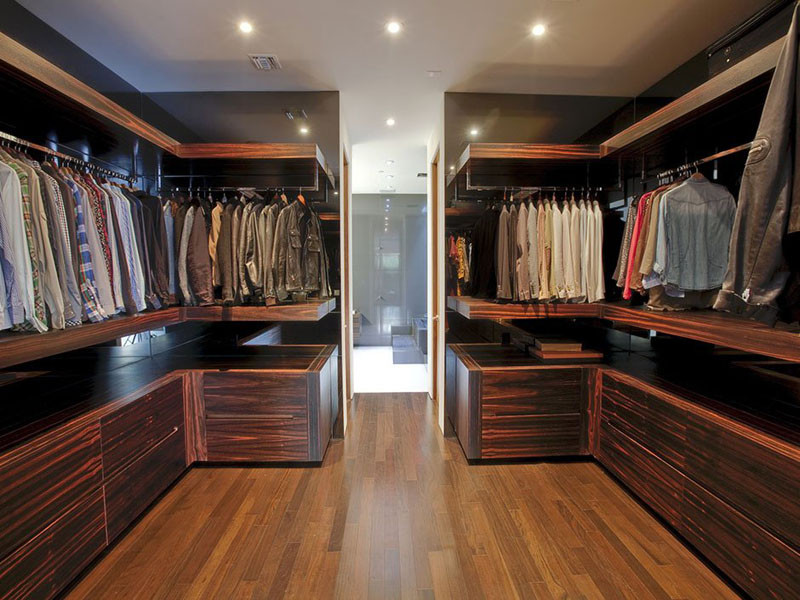 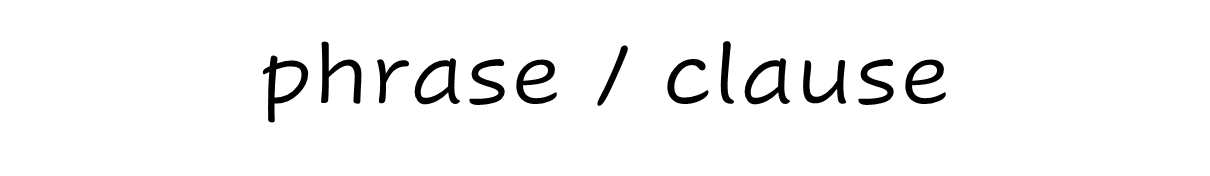 inside the dark wardrobe
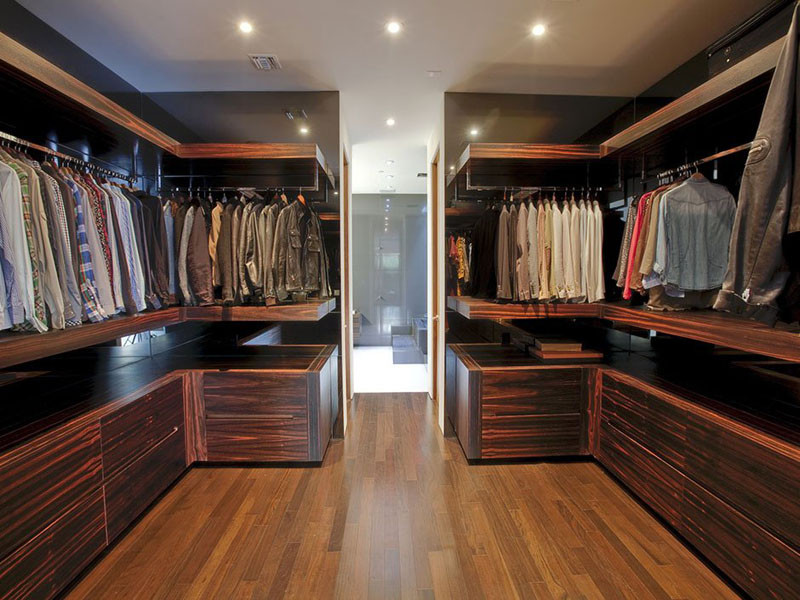 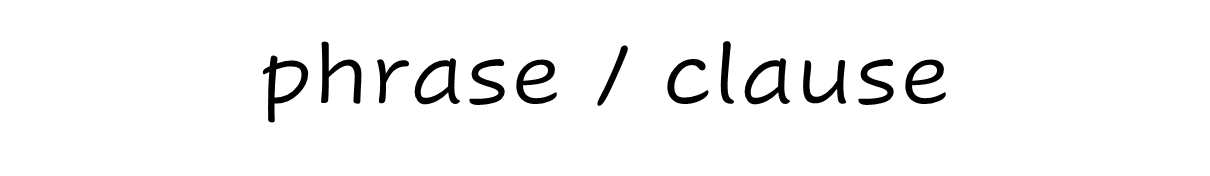 ★
the cook was adding some basil to the stew
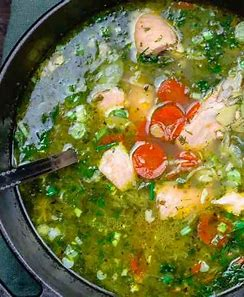 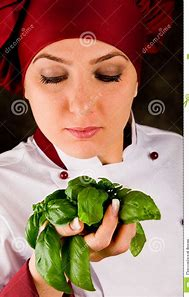 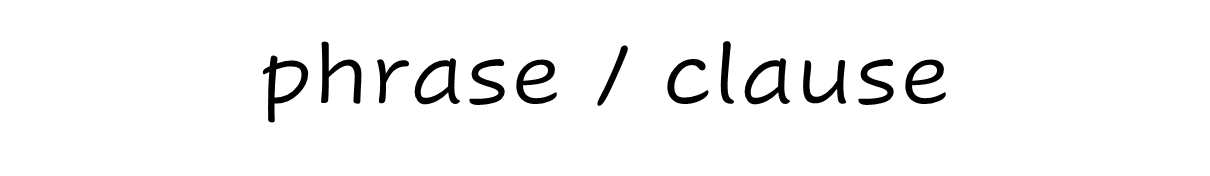 ★
s
the cook was adding some basil to the stew
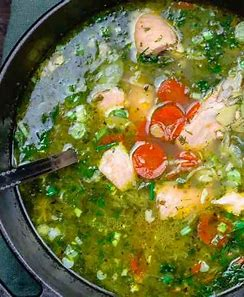 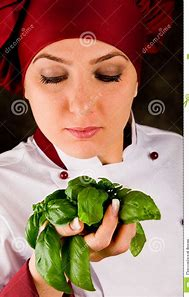 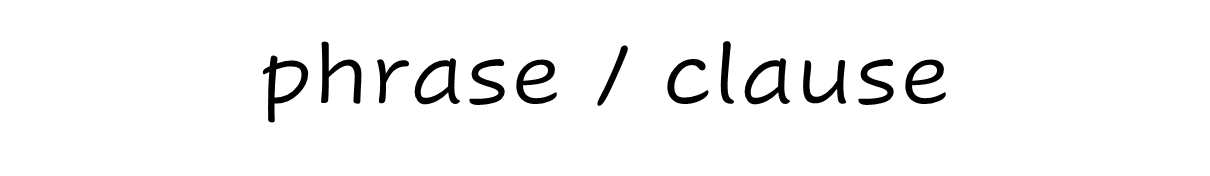 They were digging up a fossil.
He will write a sequel to the novel.
The cook was adding some basil to the stew.
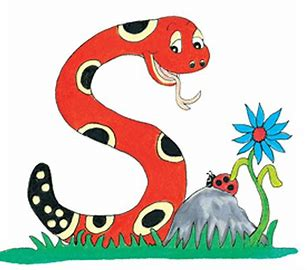 Thank you. 

See you 
next time!